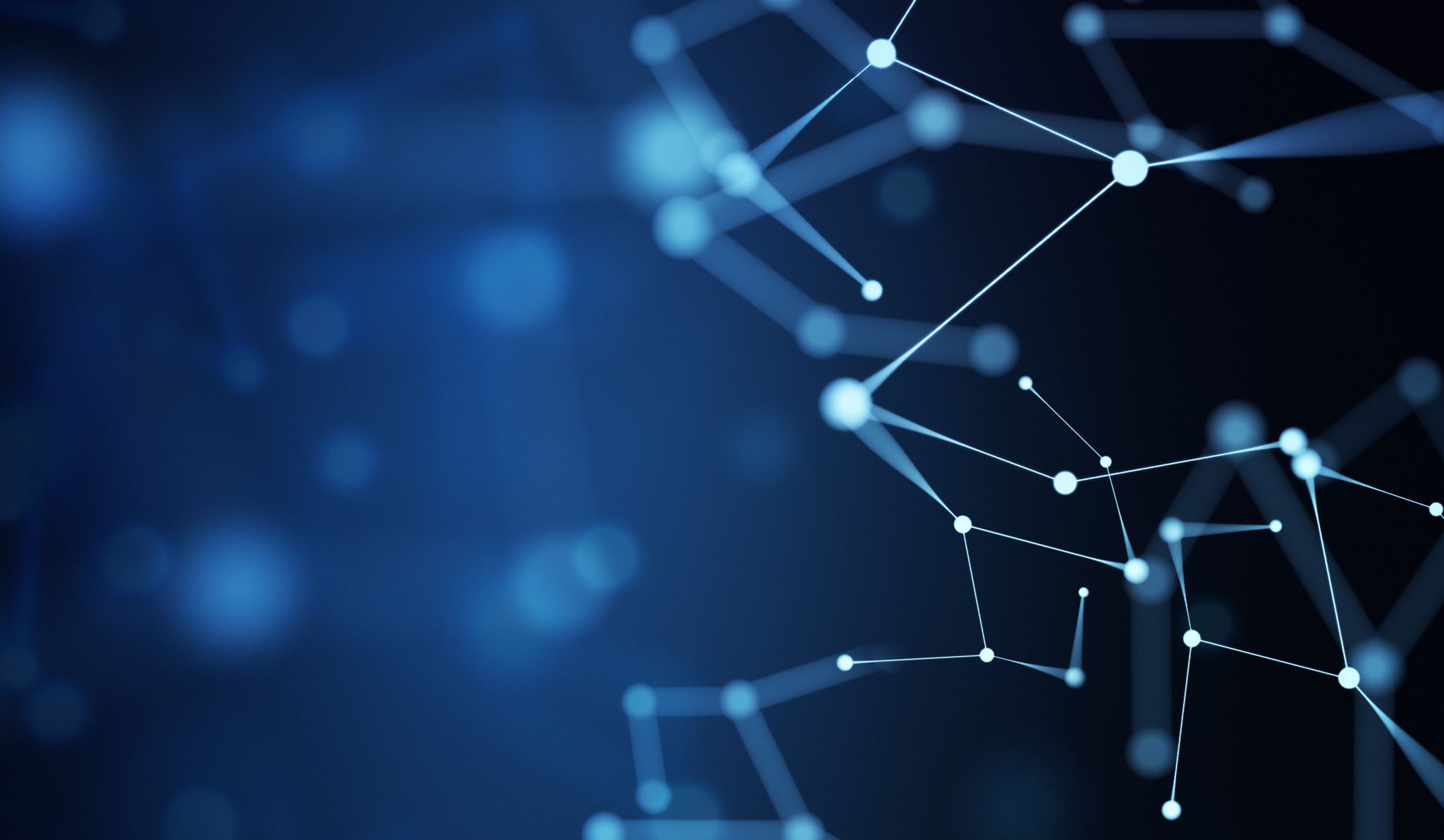 elektromobily
Tomáš Němeček
Mají elektromobily budoucnost?
Rozhodně mají ale jsou s tím pořád nějaké problémy

     - Elektromobily nejsou na 100% ekologické
     - ješte se nevím jak budeme zvládat bateriový odpad
   -  je o něco menší spotřeba ropy ale o to víc se těží lithium
Nejstarší elektromobil
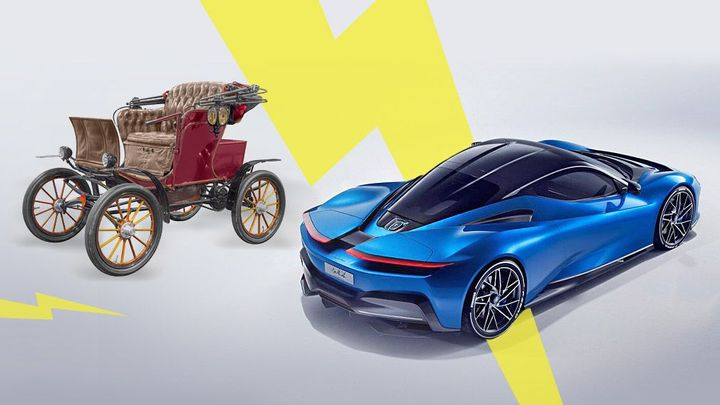 Skot Robert Anderson

Začal ho vyrábět v roce 1832
Výrobu dokončil v roce 1839
Nejznámější elektromobily v ČR
Téměř polovina lidí v České republice uvažuje o pořízení auta na alternativní pohon. A 38 % z nich by dalo přednost elektromobilu.
1) Tesla 
     - Tesla Model S
     - Nejlevnější stojí okolo 1 000 000 kč
    2) Volkswagen
    - Model ID.4
    - Nejlevnější stojí  927-985 tisíc kč
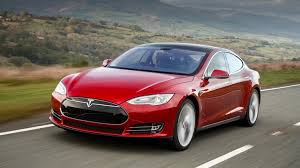 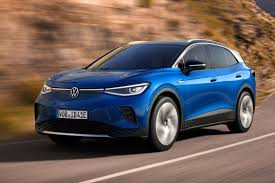 DĚKUJI ZA POZORNOST